Foreign Affairs October 13, 2020 Poll Bracket
Academic Sweet Sixteen
Brands
Beckley
Mearsheimer
Fazal
Norrlof
Ikenberry
Narlikar
Kupchan
Goddard
Lee
Taussig
Nexon
Cooley
Crawford
Strongly Disagree
Strongly Agree
Disagree
Agree
Neutral
Skinner
Weiss
“Great-power competition should be the central organizing principle of U.S. foreign policy.”
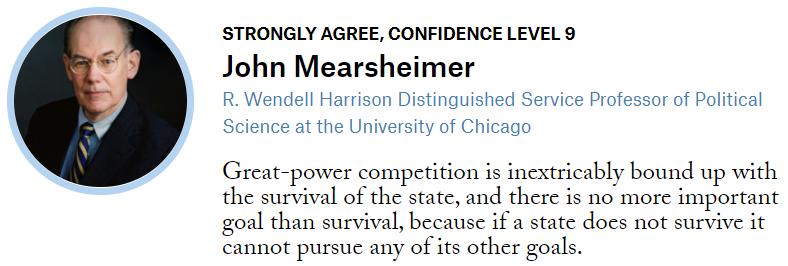 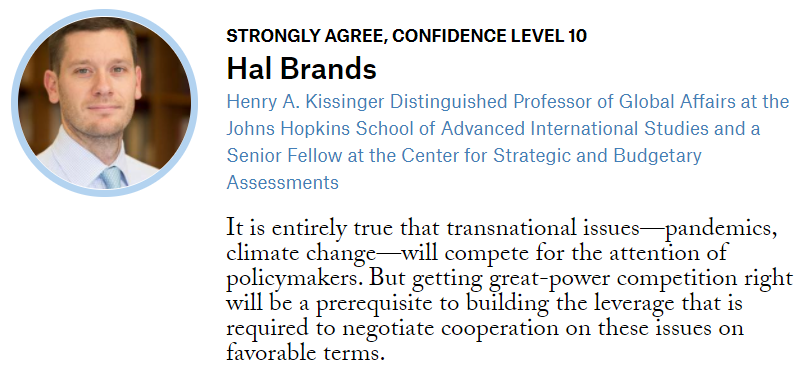 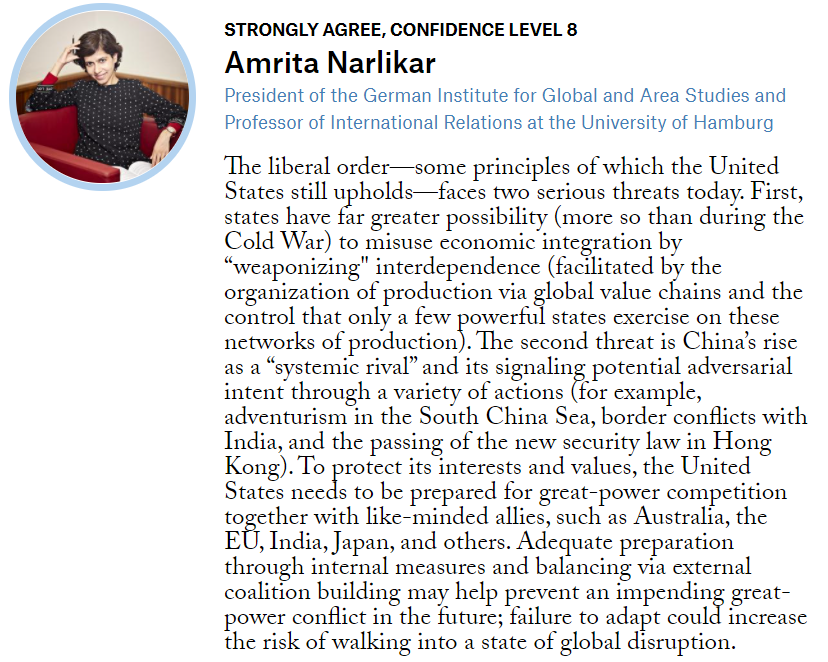 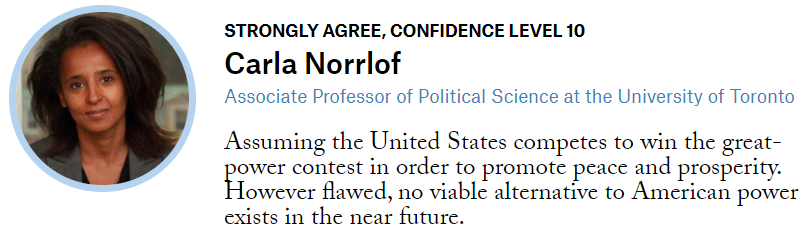 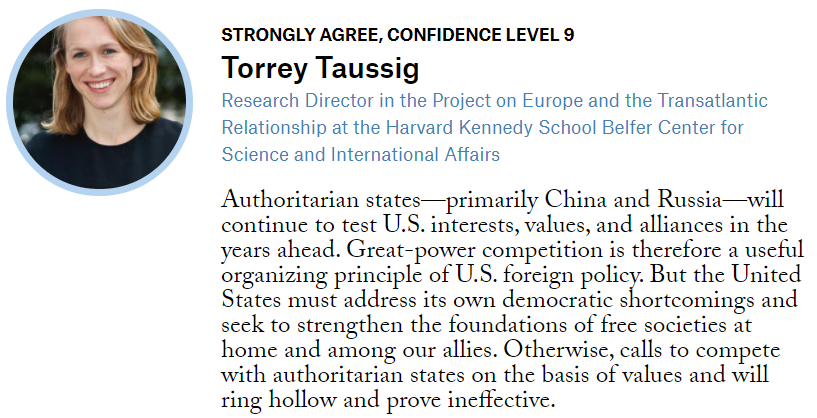 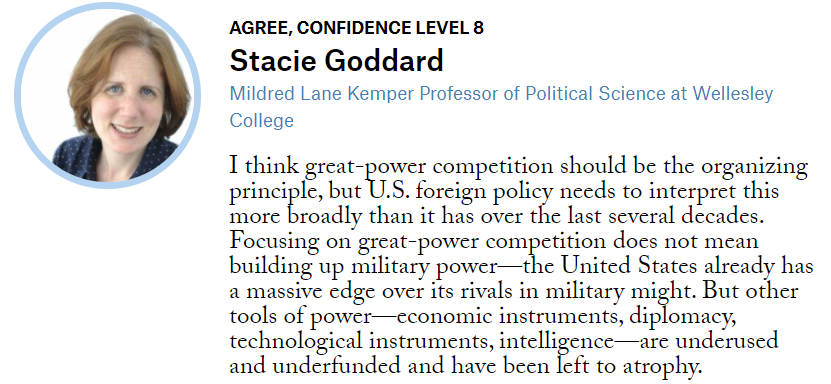 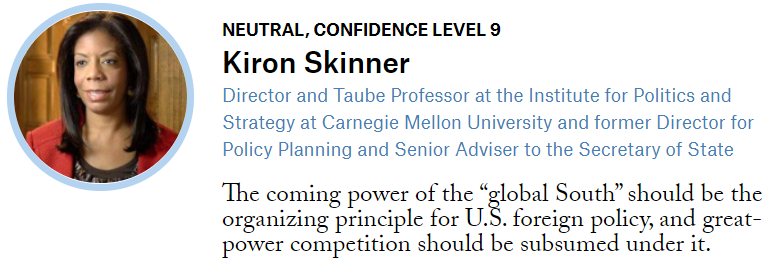 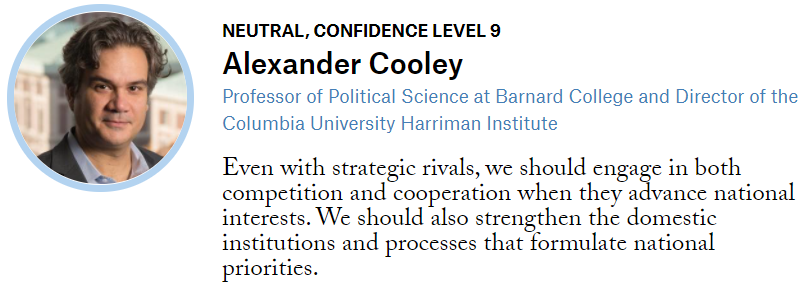 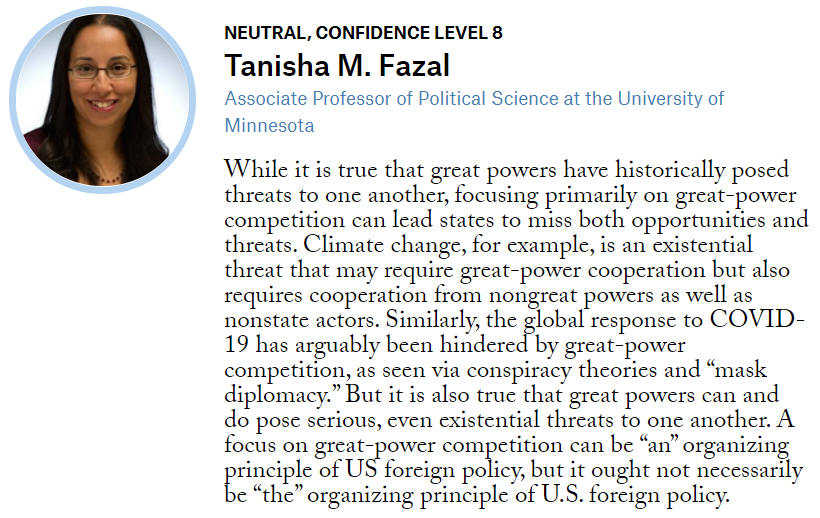 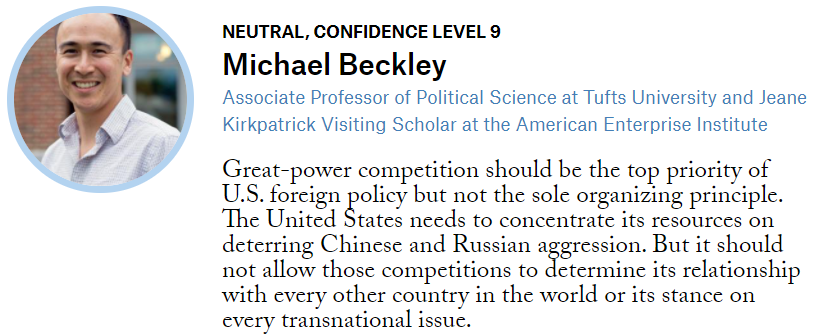 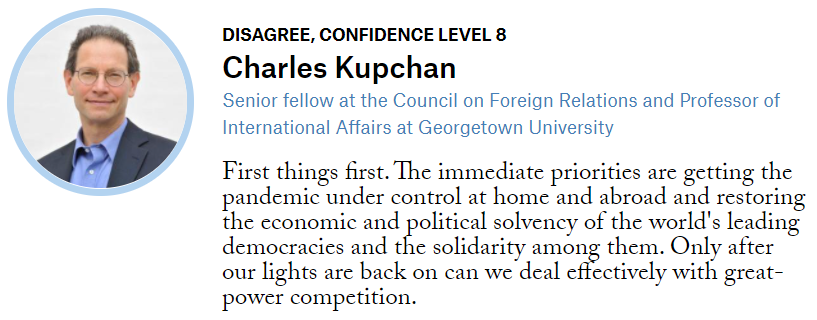 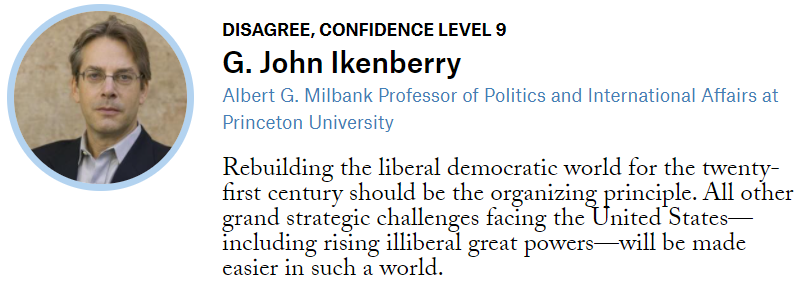 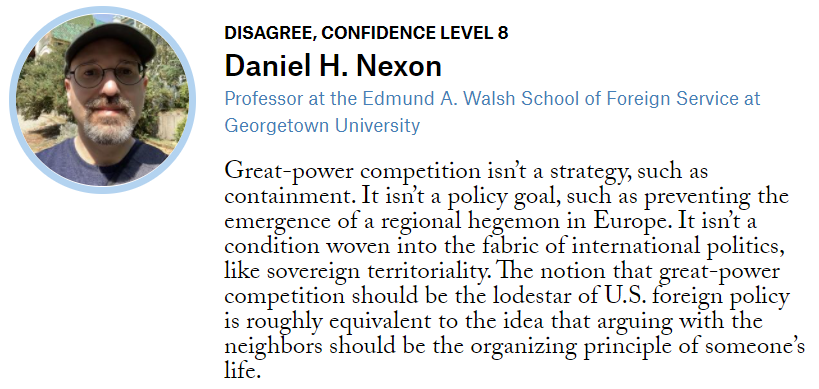 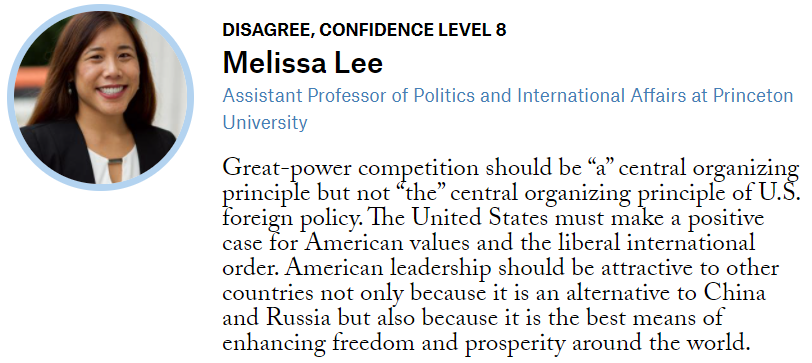 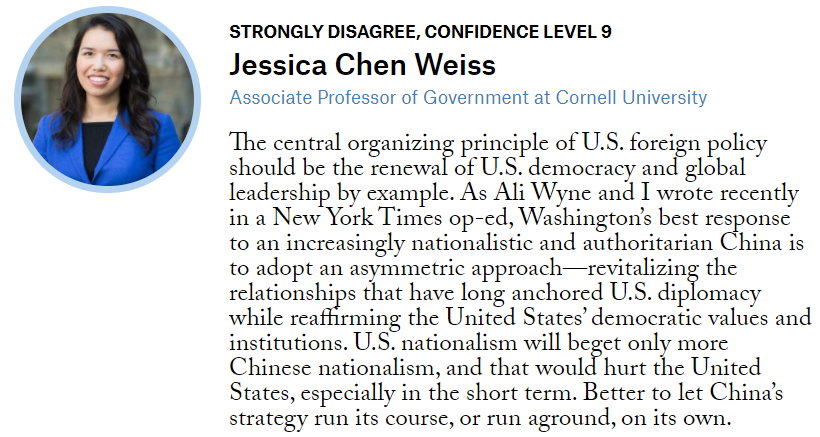 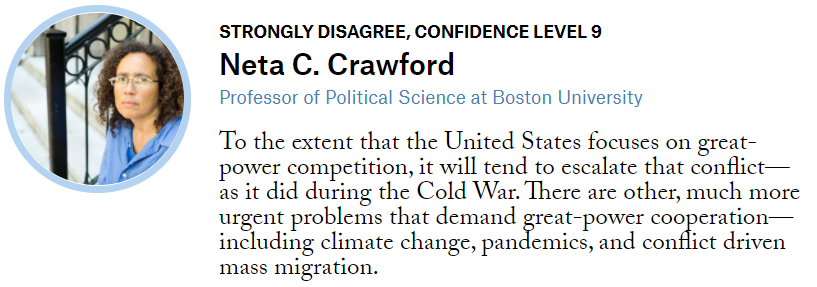 Elite Eight
Elite Eight
Elite Eight
Elite Eight
Elite Eight
Elite Eight
Elite Eight
Elite Eight
Elite Eight
Elite Eight
Elite Eight
Elite Eight
Final Four
Final Four
Final Four
Final Four
Final Four
Final Four
Championship
Championship
Championship